Kommunedirektøren sitt framlegg til budsjett 2024 og økonomiplan 2024 - 2027Presentasjon i utval for oppvekst og omsorg 15. november
21.11.2023
2
Målsetting for helse, sosial og omsorg
Digitalisering​
Digitalisering - tilpassar tenestene til innbyggjarane sine behov, med meir effektive og nyskapande tenester. ​
Omsorgsteknologi -  bidra til trygge og tilpassa tenester
​
Kompetanse 
Har kompetente og myndiggjorte medarbeidarar 
Kompetansemobilisering på tvers av avdelingar og fag

Dimensjonering:
Styrka nedste trinna i omsorgstrappa: Auka innsats på førebygging, eigenmestring og aktivitet
Ny dimensjonering av dei øvste trinna i omsorgstrappa

NAV:
Tidleg tverrfagleg innsats vil få fleire i arbeid og færre på trygd, betra levekåra til sårbare familiar, barn og unge og hindre utanforskap.
21.11.2023
3
Korleis møte utfordringane /demografien
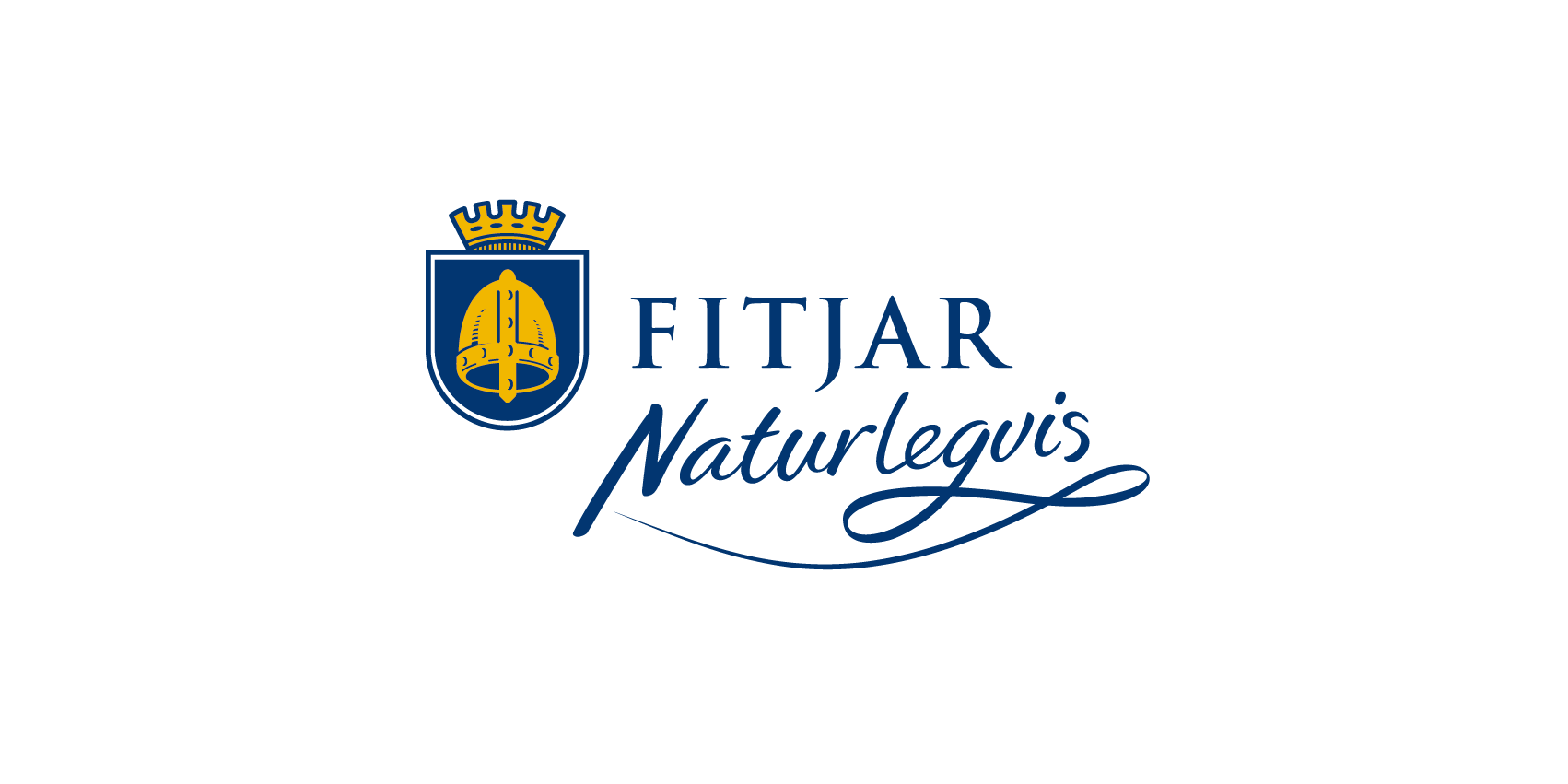 4000 - Helse og sosial
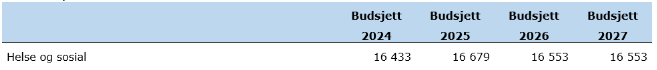 Helseadministrasjon (4,41 stillingar)			
Administrasjon
Miljøretta helsevern
Skjenkekontroll
Støttekontakter/omsorgsløn/avlastning
IKS:
Legevakt
IDA
Barnevern
Krisesenter

Tiltak 2024 : Tenestekontor 0,8 stilling
Tiltak 2025: Helsestasjon for eldre, 0,60 stilling
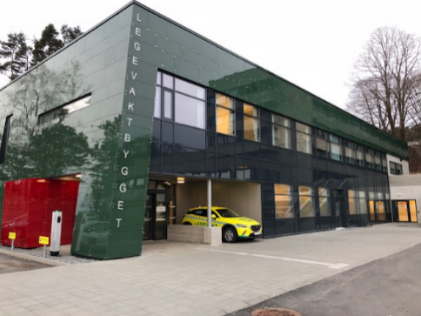 21.11.2023
4
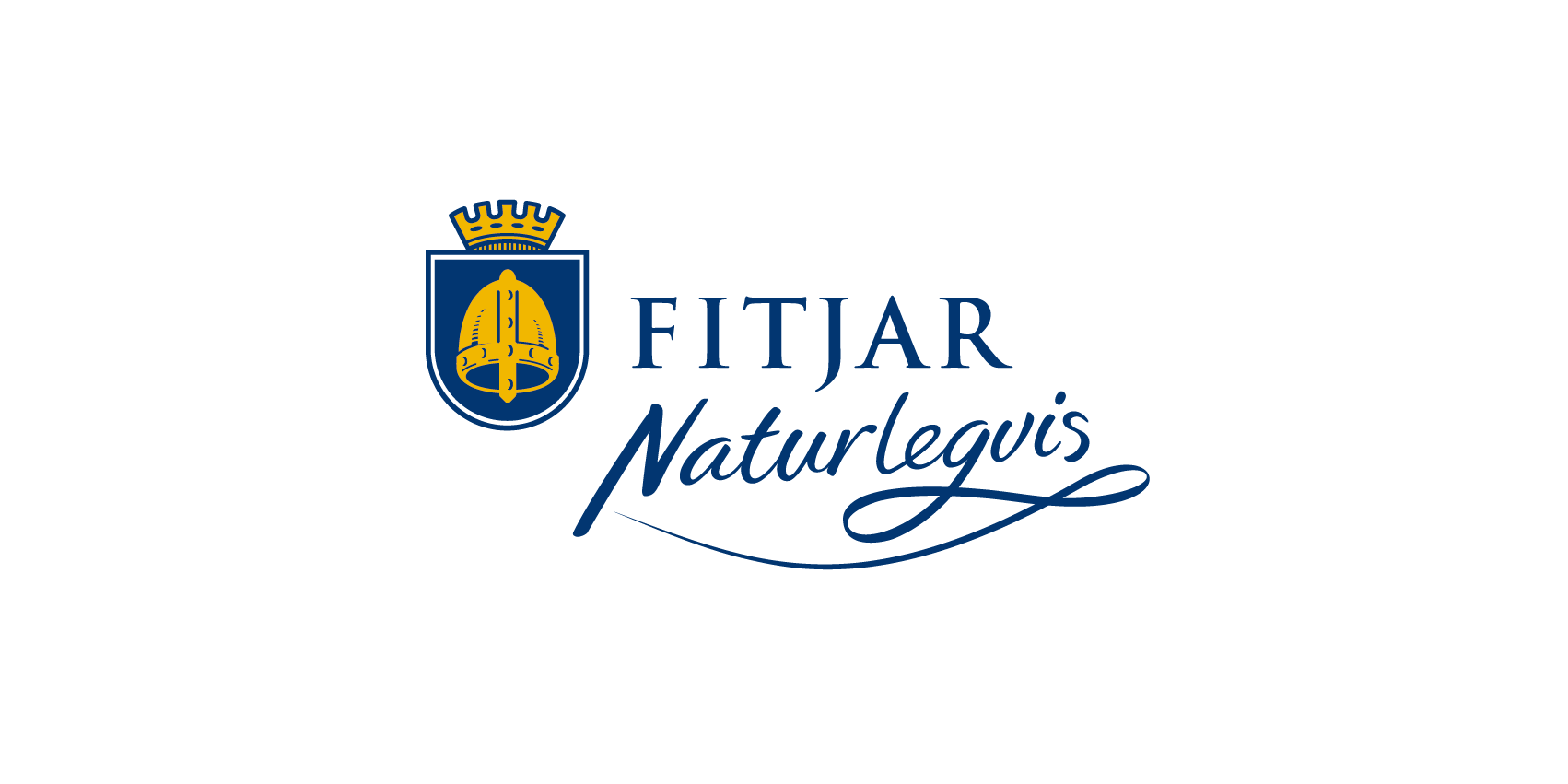 4100- Institusjon/FBB
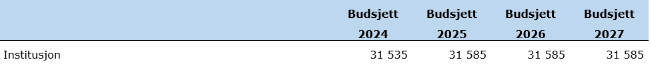 Stillingar: 39,69

Innhald:
Fitjar bu og behandlingssenter (20 langtidsplasser og 4 kortidsplassar)
Dagsenter for demente
Kjøken
Nattpatruljen

Tiltak: 20 % leiarressurs natt
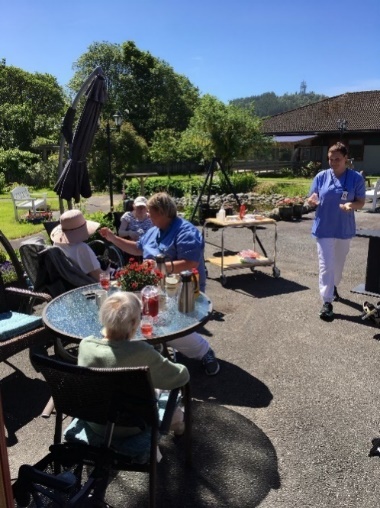 21.11.2023
5
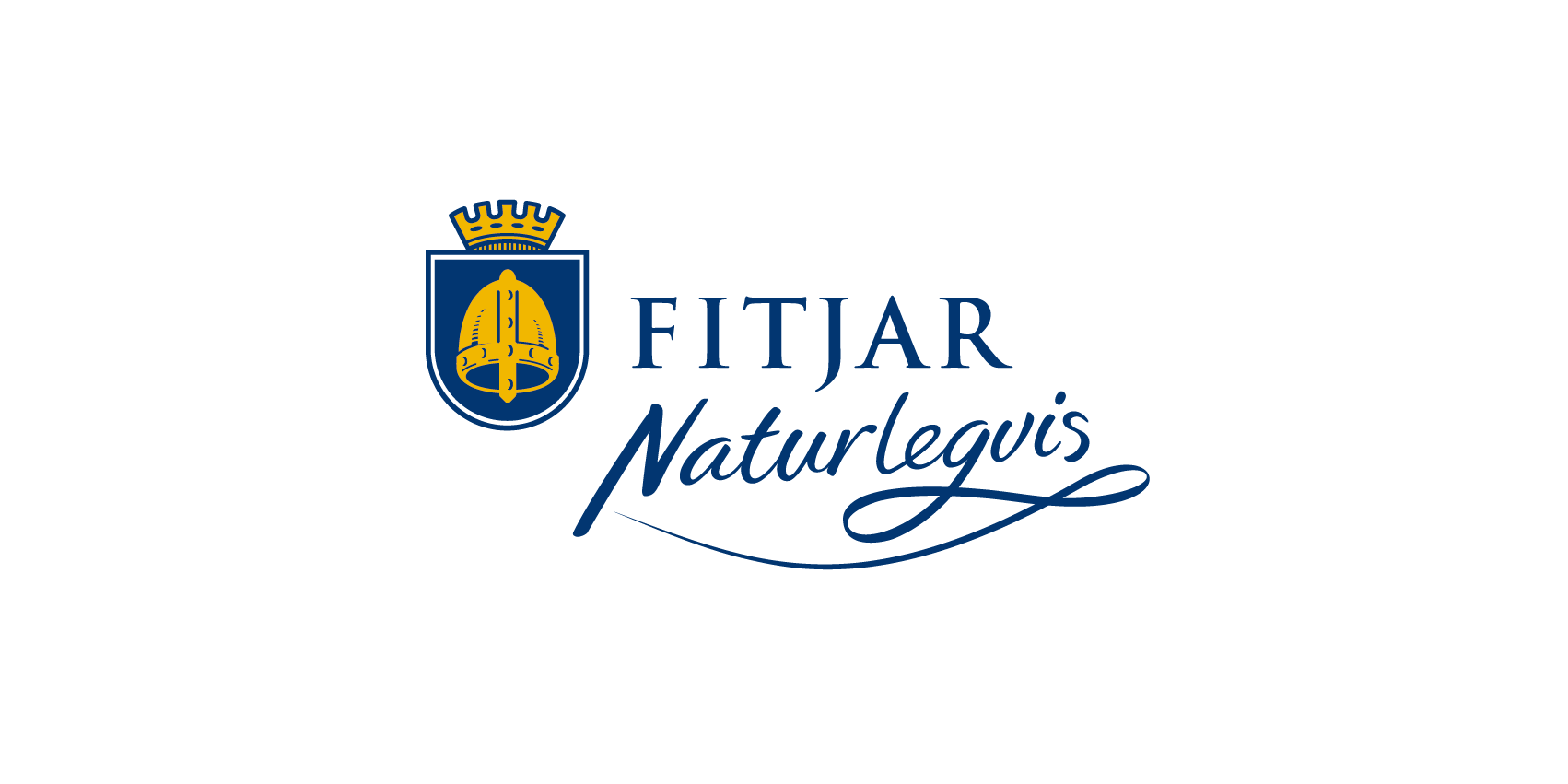 4200 – Heimebaserte tenester
Stillingar: 27,12

Innhald:
Heimebaserte tenester
Tryggleiksalarm/omsorgsteknologi
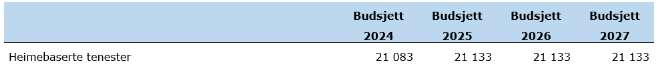 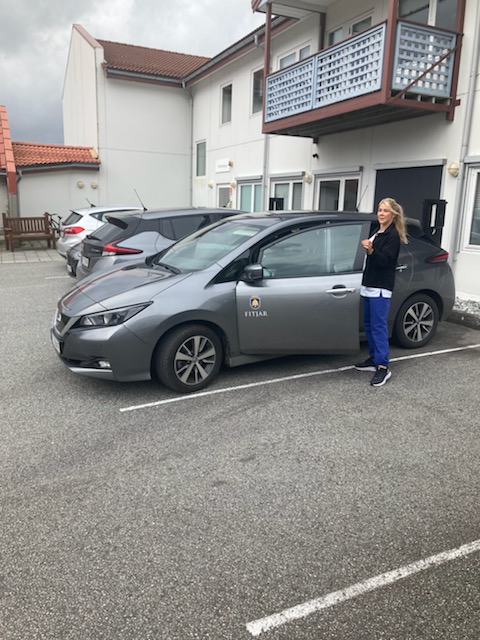 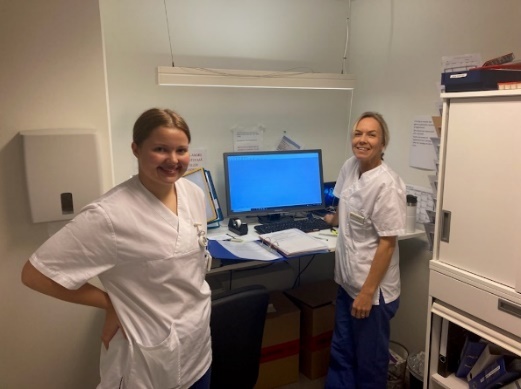 21.11.2023
6
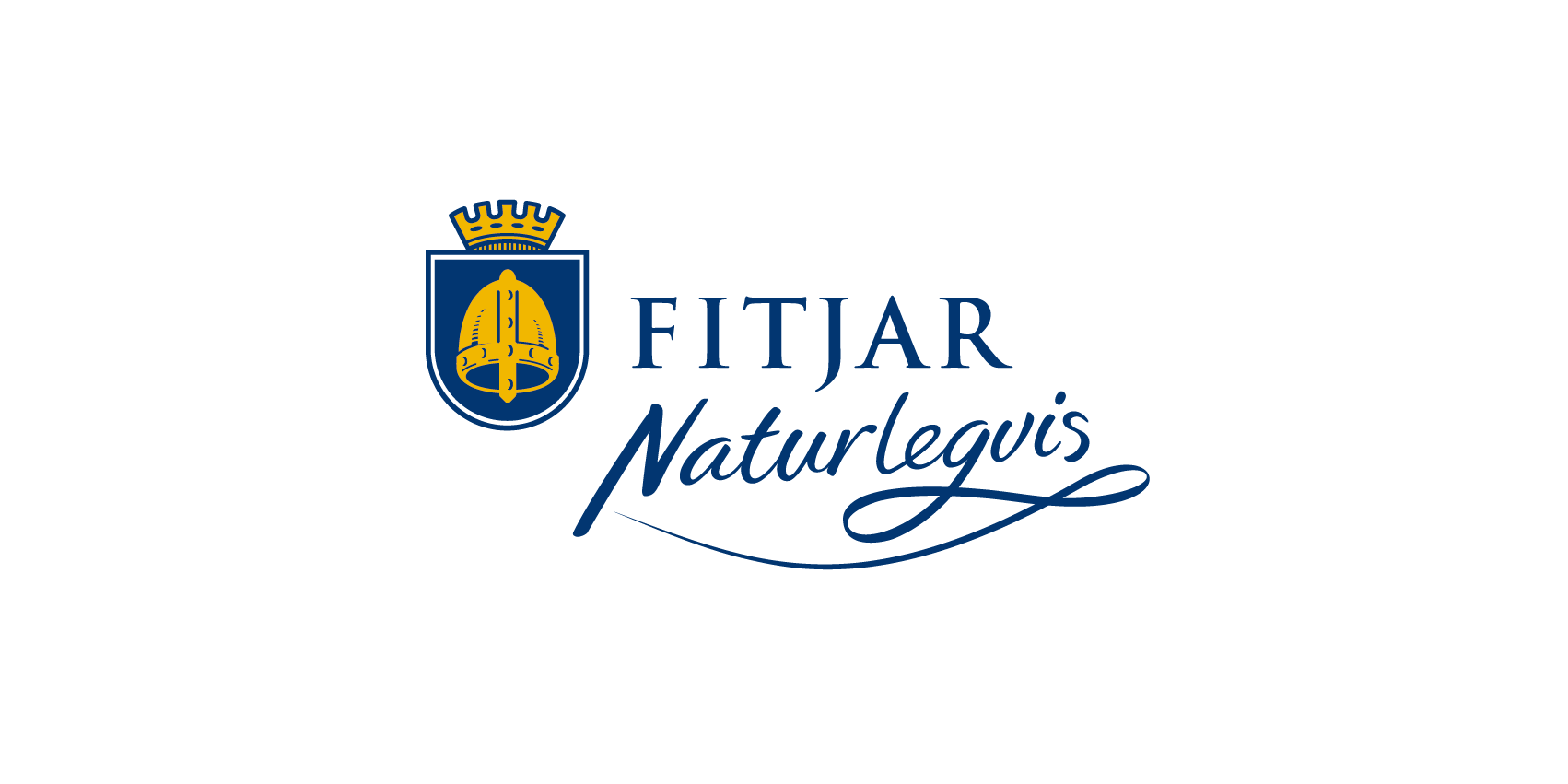 4300- Habilitering
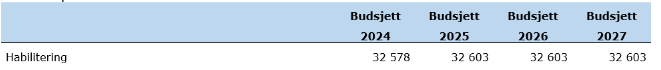 Stillingar: 38,38

Innhald:
Ressurskrevjande tenester
Aktivisering eldre og funksjonshemma
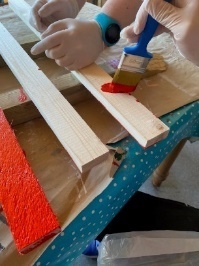 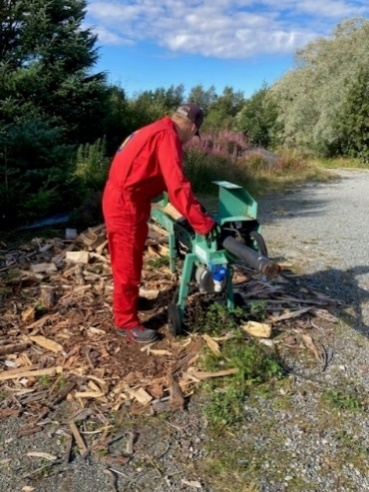 21.11.2023
7
21.11.2023
8
4400- Helsespesilaistane
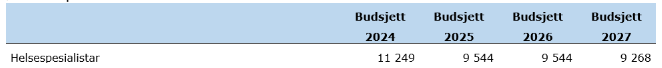 Stillingar: 8,73

Innhald:
Lege
Fysio- / ergoterapi
Psykriatri

Tiltak: vikarlege i 6 mnd.
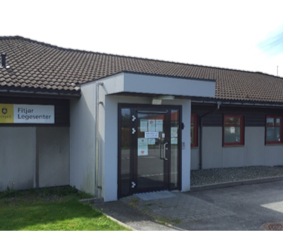 21.11.2023
9
4500-NAV
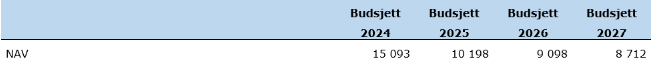 Stillingar: 7,77

Innhald:
Sosialteneste
Flyktningteneste
Rusteneste
Introduksjonsordninga
Kvalifiseringsprogrammet
Sosialhjelp
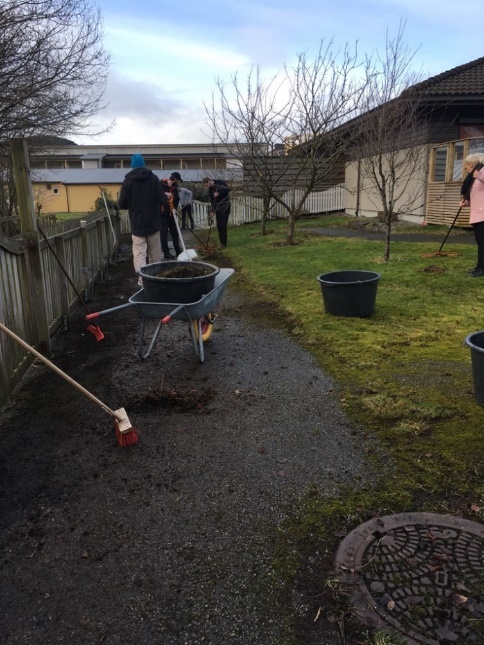 21.11.2023
10
Helse og sosial
Investeringar:
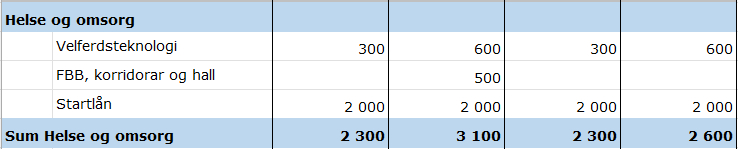 21.11.2023
11
Tiltak i helse og omsorg
Styrke med 30 % ergoterapeut kr 186 992,-	                                                                Fitjar kommune har eit mål om at eldre skal bu lengst mogleg heime, og at ein skal ta i bruk brukarane sine ressursar, jf. kommuneplanen sin samfunnsdel og helse- og omsorgsplan. Etterspurnaden etter hjelpemiddel og tilrettelegging har auka monaleg og skal ein klare å stette målsetting og etterspurnad ser ein at det er behov for å auke ergoterapeutstillinga med 30 % stilling, slik at ein har ei 100 % stilling. Tenesta har og mange saker med hjelpemiddel og tilrettelegging for barn og unge. 
Generelle eittårige nedtrekk i helse, sosial og omsorg: kr 200 000 
Reversering av innsparinga: forventa betring i sjukefråvær i pleie og omsorg: kr 149 562,-
21.11.2023
12
Innmeldte saker etter budsjettframlegget 31.10.23
Vil vera behov for kjøp av tenester til avlastning for 2-3 personar
Behov for å auke opp kommuneoverlegefunksjon til min. 50 %, dette generere behov for min ein ekstra fastlege og auke i bemanning for kontorpersonell. Stipulert kostnad  1,5 mill. i 2024

Bør takast med i det vidare budsjettarbeidet